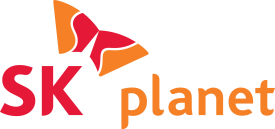 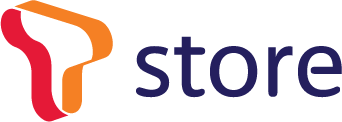 T store 모바일 게임 개발지원 제안 양식
(게임명)
(업체명)
(담당자명)
(담당자 연락처)
(담당자 이메일)
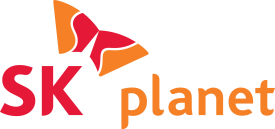 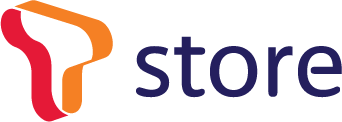 Agenda
회사소개
개발 인력 구성
게임 개발 실적
제안 게임 소개서
문의
1. 회사소개
2. 개발 인력 구성
※ 본 프로젝트에 실제 투입되는 개발인력에 대해 작성 요망
3. 게임 개발 실적 (대표게임 3개 이내)
게임명 :
출시일 :
출시마켓 :
게임 간략 소개 : 
게임 스크린샷(4장 이내)
마켓별 누적 다운로드/매출액 :
4. 제안 게임 소개서
1) 게임 개요
대표이미지 or 아이콘
4. 제안 게임 소개서
2) 기획 의도
3) 게임 특징
4. 제안 게임 소개서
4) 게임 사용 방법
5) 수익 모델
4. 제안 게임 소개서
6) 게임 소개 (자유 양식)
4. 제안 게임 소개서
7) 게임 스크린샷 (10장 이내)
4. 제안 게임 소개서
8) 게임 개발 일정 (자유양식)
   필수항목 : 기획, 개발, 디자인, UI, 현재 완성도, 전체완성도
작성 예)
5. 문의
T store에 관심을 가져주셔서 대단히 감사합니다.

보내주신 제안서는 성실히 검토하여 연락 드리도록 하겠습니다.

문의 사항이 있으시면 아래의 연락처로 연락 주시기 바랍니다.
손태수 Manager
taesoo.shon@sk.com 
010-2016-0581
곽윤희 Manager
byyooni@sk.com
010-9003-3818